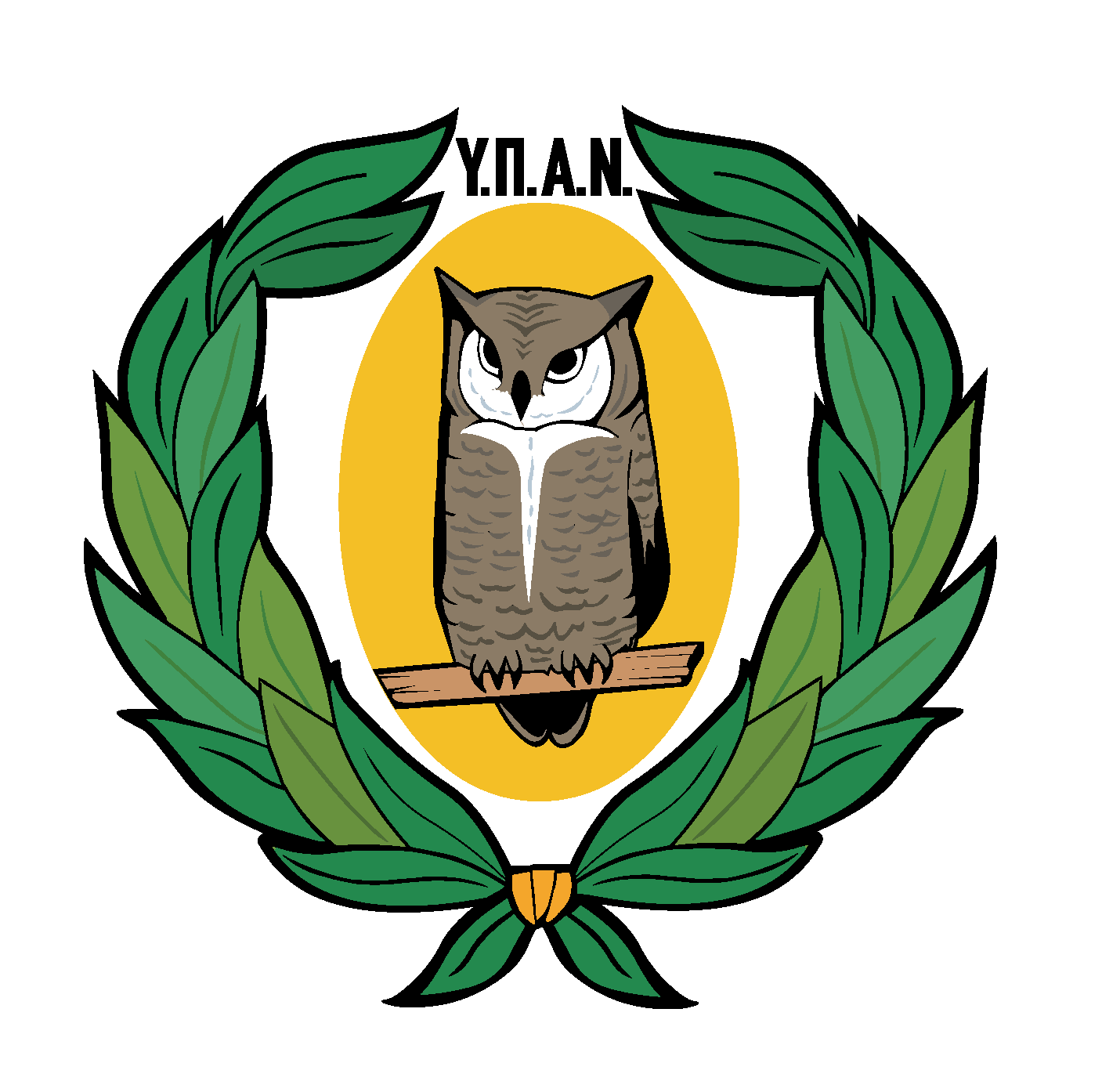 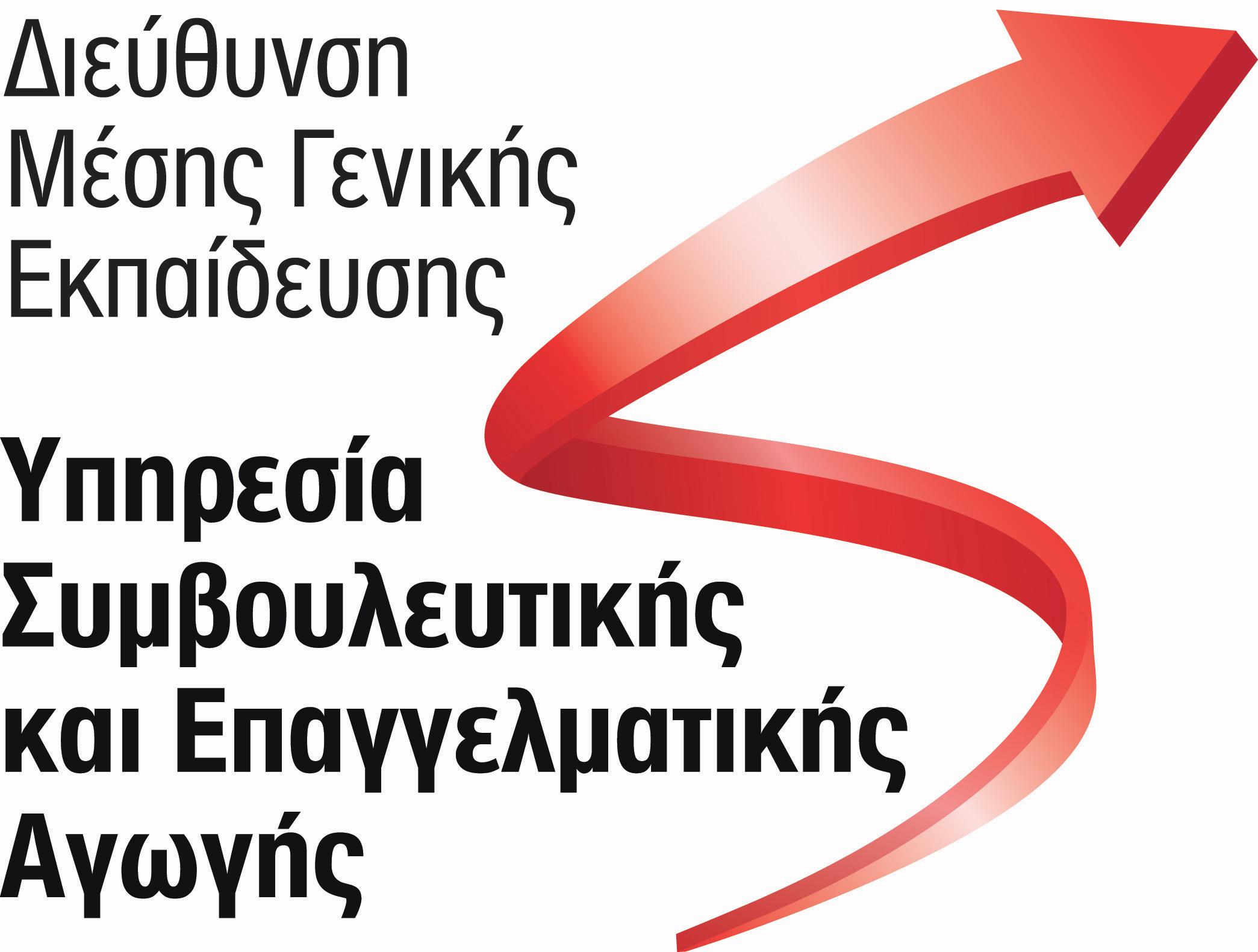 ΟΔΗΓΙΕΣ ΓΙΑ ΤΗΝ ΕΙΣΑΓΩΓΗ ΣΤΗΝ ΤΡΙΤΟΒΑΘΜΙΑ ΕΚΠΑΙΔΕΥΣΗ ΕΛΛΑΔΑΣΕΛΛΗΝΩΝ ΤΟΥ ΕΞΩΤΕΡΙΚΟΥ ΚΑΙ ΤΕΚΝΩΝ ΕΛΛΗΝΩΝ ΥΠΑΛΛΗΛΩΝ ΠΟΥ ΥΠΗΡΕΤΟΥΝ ΣΤΟ ΕΞΩΤΕΡΙΚΟΓΙΑ ΤΟ ΕΤΟΣ 2023-24
(Υ.ΠΑΙ.Θ www.minedu.gr «Εκπαίδευση» → «Εξετάσεις» → «Έλληνες του Εξωτερικού»)
ΥΣΕΑ, 5 Φεβρουαρίου 2024
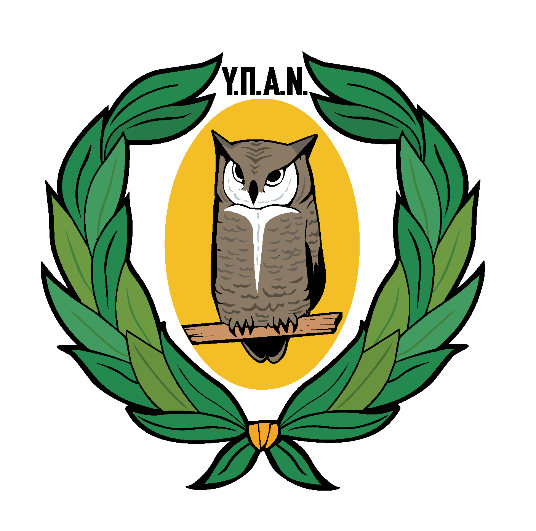 Η παρουσίαση αφορά: 
 
1. υποψηφίους, οι οποίοι έχουν και τους δύο γονείς με Ελληνική Καταγωγή

ή 

2. υποψηφίους που ο ένας τουλάχιστον από τους γονείς τους έχει την Ελληνική Καταγωγή και επιλέγουν να διεκδικήσουν θέση στα ΑΑΕΙ Ελλάδας μέσω της Κατηγορίας των «Ελλήνων του Εξωτερικού». 

Στη 1η περίπτωση οι υποψήφιοι δεν δικαιούνται να διεκδικήσουν θέση στα ΑΑΕΙ Ελλάδας και μέσω της Κατηγορίας των «Αλλοδαπών-Αλλογενών».
ΥΣΕΑ, 5 Φεβρουαρίου 2024
ΕΙΔΙΚΕΣ ΚΑΤΗΓΟΡΙΕΣ ΕΛΛΗΝΩΝ ΤΟΥ ΕΞΩΤΕΡΙΚΟΥ (1):
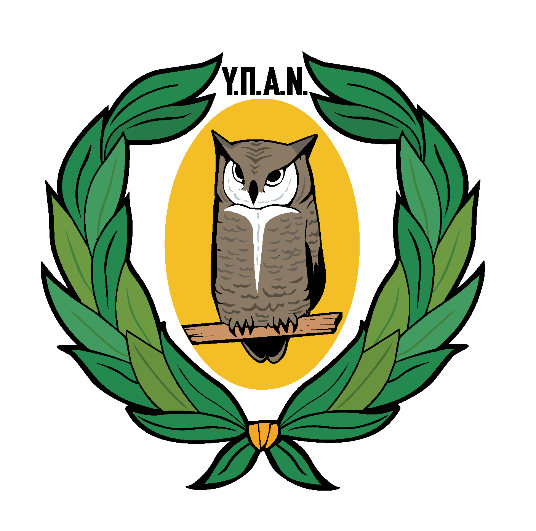 ΚΑΤΗΓΟΡΙΑ 1*: Τέκνα Ελλήνων του Εξωτερικού Απόφοιτοι Ελληνικών Λυκείων
ΚΑΤΗΓΟΡΙΑ 2*: Τέκνα Ελλήνων Υπαλλήλων Αποσπασμένων σε Ελληνικές Δημόσιες Υπηρεσίες στο Εξωτερικό ή σε Διεθνείς Οργανισμούς στους οποίους μετέχει και η Ελλάδα, Απόφοιτοι Ελληνικών Λυκείων
ΚΑΤΗΓΟΡΙΑ 3*: Έλληνες Απόφοιτοι Ξένων Λυκείων ή Αντίστοιχων Σχολείων  που λειτουργεί στο Εξωτερικό  (Με πρόγραμμα Σπουδών χώρας-μέλους της Ευρωπαϊκής Ένωσης)
ΚΑΤΗΓΟΡΙΑ 4: Έλληνες Απόφοιτοι Κυπριακών Λυκείων που λειτουργούν στην Κύπρο (Με πρόγραμμα σπουδών της Κυπριακής Δημοκρατίας)
ΚΑΤΗΓΟΡΙΑ 5*: Έλληνες Απόφοιτοι Ξένων Λυκείων ή Αντίστοιχων Σχολείων που λειτουργούν στο Εξωτερικό (Με πρόγραμμα Σπουδών χώρας που δεν είναι μέλος της Ευρωπαϊκής Ένωσης)
* Βλέπε Παράρτημα
ΥΣΕΑ, 5 Φεβρουαρίου 2024
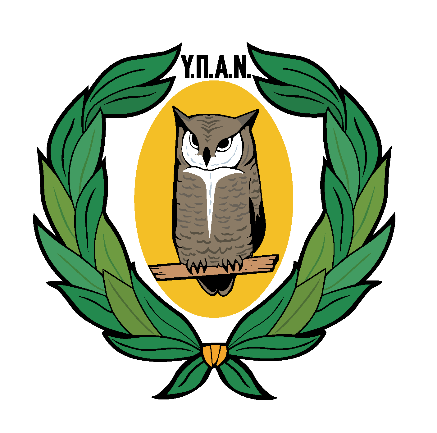 ΚΑΤΗΓΟΡΙΑ 4: ΠΡΟΫΠΟΘΕΣΕΙΣ (1)
Έλληνες Απόφοιτοι Κυπριακών Λυκείων που λειτουργούν στην Κύπρο 
(Με πρόγραμμα σπουδών της Κυπριακής Δημοκρατίας)
Γονείς :
(α) Ένας τουλάχιστον των γονέων να κατοικούσε και να διέμενε μόνιμα στην Κύπρο τουλάχιστον δύο (2) χρόνια κατά την τελευταία πενταετία (5), πριν από την αποφοίτηση του υποψηφίου από το Λύκειο. Ο ένας εκ των δύο γονέων να είναι Ελληνικής καταγωγής.
 ή 
(β) να είναι αποσπασμένος σε Ελληνική Δημόσια Υπηρεσία στην Κύπρο ή σε Διεθνή Οργανισμό στον οποίο μετέχει και η Ελλάδα. Η απόσπαση του γονέα  και επομένως η κατοικία και διαμονή του στην Κύπρο, πρέπει να διαρκεί τουλάχιστον για δύο (2) πλήρη ημερολογιακά έτη, τα οποία πρέπει να συμπληρώνονται μέχρι το τέλος του έτους αποφοίτησης του υποψηφίου.
ΥΣΕΑ, 5 Φεβρουαρίου 2024
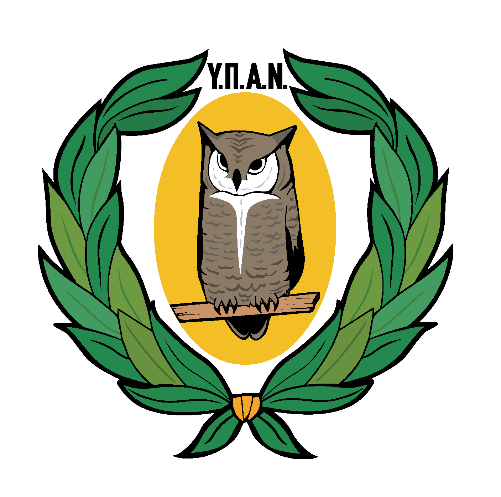 ΠΡΟΫΠΟΘΕΣΕΙΣ (2) 
Ο υποψήφιος να :
(α) έχει φοιτήσει με πλήρη* φοίτηση, τουλάχιστον τις δύο (2) τελευταίες τάξεις σε Κυπριακό Λύκειο ή άλλο αντίστοιχο ξένο σχολείο που λειτουργεί στην Κύπρο και ακολουθεί πρόγραμμα σπουδών της Κυπριακής Δημοκρατίας 
(β) μην έχει αποκτήσει και Απολυτήριο Ελληνικού Λυκείου ή αντίστοιχου ξένου σχολείου που λειτουργεί στην Ελλάδα, πριν την απόκτηση του ξένου Aπολυτηρίου από ξένο Λύκειο στο εξωτερικό. 
(γ) Ο τίτλος του Λυκείου/ΤΕΣΕΚ αποφοίτησης να παρέχει τη δυνατότητα εισαγωγής στα Πανεπιστήμια της Κύπρου. 
*Πλήρης φοίτηση: Ο μαθητής παρακολούθησε τα μαθήματα από την έναρξη του διδακτικού έτους  και καθ΄ όλη τη διάρκειά του. Εγγραφή το αργότερο μέχρι τις 31 Οκτωβρίου ή μέχρι τις 30 Νοεμβρίου ΜΟΝΟ για γονείς που για υπηρεσιακούς λόγους υπάρχει καθυστέρηση της απόσπασης  ή τοποθέτησης.
ΥΣΕΑ, 5 Φεβρουαρίου 2024
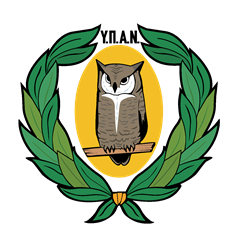 ΔΙΚΑΙΟΛΟΓΗΤΙΚΑ (1)
Τα δικαιολογητικά πιστοποιούν την ισχύ των  προϋποθέσεων υπαγωγής των υποψηφίων στην Κατηγορία 4. : 
1. Τίτλος Απόλυσης Δευτεροβάθμιας Εκπαίδευσης
2. Τρεις (3) φωτογραφίες τύπου Αστυνομικής Ταυτότητας
3. Πιστοποιητικό Οικογενειακής κατάστασης. Μπορεί να ζητηθεί μέσω του Προξενικού Γραφείου της Ελλάδας στη Λευκωσία ή απευθείας από τον Δήμο στον οποίο έχει οικογενειακή μερίδα ο γονέας Ελληνικής Καταγωγής. 
4. Βεβαίωση Διαμονής γονέα από την οποία να προκύπτει ότι ο ένας τουλάχιστον των γονέων του υποψηφίου κατοικούσε και διέμενε μόνιμα στη χώρα φοίτησης του υποψηφίου τουλάχιστον δύο (2) χρόνια κατά την τελευταία πενταετία (5) πριν την αποφοίτηση του υποψηφίου από το Λύκειο. Χορηγείται από το Προξενικό Γραφείο. Σε περίπτωση αποσπασμένων γονέων, βεβαίωση της οικείας διπλωματικής αρχής της Ελλάδας, από την οποία να προκύπτει το χρονικό διάστημα που ο ένας τουλάχιστον των γονέων του υποψηφίου ήταν αποσπασμένος σε Ελληνική Δημόσια Υπηρεσία στην Κύπρο ή σε Διεθνή Οργανισμό.
ΥΣΕΑ, 5 Φεβρουαρίου 2024
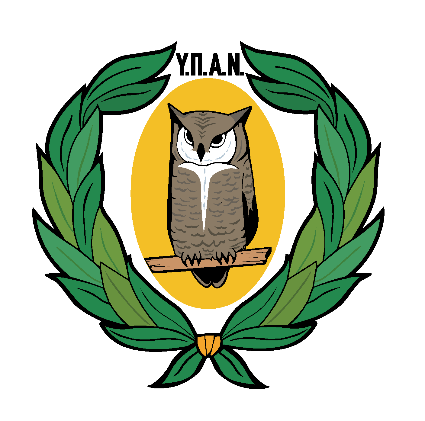 ΔΙΚΑΙΟΛΟΓΗΤΙΚΑ (2)
5. Πιστοποιητικό Π2: Βεβαίωση πλήρους φοίτησης των δύο τελευταίων χρόνων σε Κυπριακό Λύκειο / ΤΕΣΕΚ

6. Πιστοποιητικό Π4: Βεβαίωση ότι το Απολυτήριο δίνει το δικαίωμα εισαγωγής στα Πανεπιστήμια της Κύπρου. Επιπρόσθετα, για το Απολυτήριο της ΤΕΣΕΚ δίνεται βεβαίωση από την αρμόδια εκπαιδευτική αρχή (Υ.Π.Α.Ν.) ότι ο συγκεκριμένος τίτλος παρέχει τη δυνατότητα πρόσβασης στα Πανεπιστήμια και λαμβάνει ισοτιμία από τον Εθνικό Οργανισμό Πιστοποίησης Προσόντων και Επαγγελματικού Προσανατολισμού (Ε.Ο.Π.Π.Ε.Π. )

Η κατάθεση γίνεται στις Γραμματείες των Τμημάτων/Σχολών
ΥΣΕΑ, 5 Φεβρουαρίου 2024
ΔΙΚΑΙΟΛΟΓΗΤΙΚΑ (3)Για τη χορήγηση της βεβαίωσης διαμονής απαιτείται:
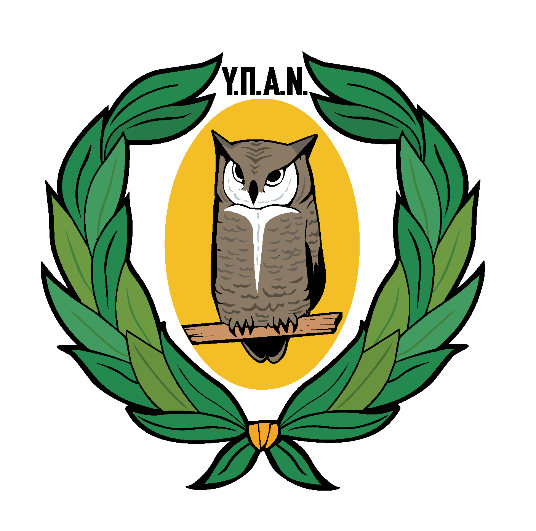 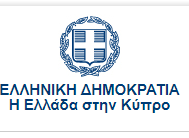 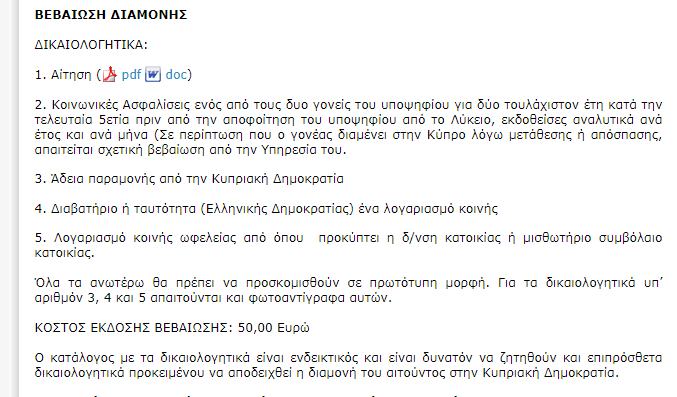 ΥΣΕΑ, 5 Φεβρουαρίου 2024
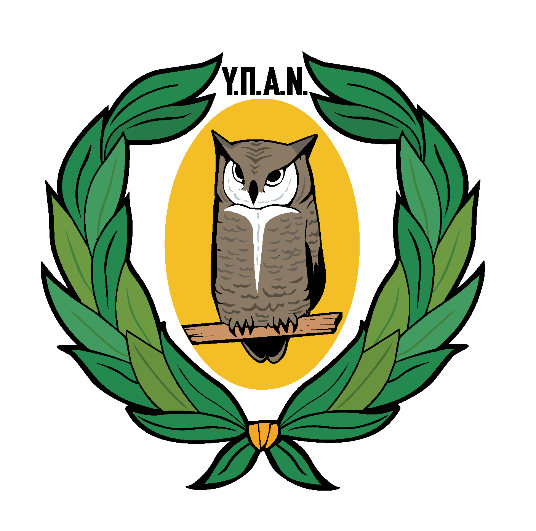 ΕΛΛΗΝΙΚΗ ΠΡΕΣΒΕΙΑ ΣΤΗΝ  ΚΥΠΡΟ
ΔΙΕΥΘΥΝΣΗ: ΛΕΩΦΟΡΟΣ ΒΥΡΩΝΟΣ 8-10, Τ.Κ. 1096 ΛΕΥΚΩΣΙΑ
ΤΗΛ: +357 22445111
ΙΣΤΟΣΕΛΙΔΑ: www.mfa.gr/cyprus
ΥΣΕΑ, 5 Φεβρουαρίου 2024
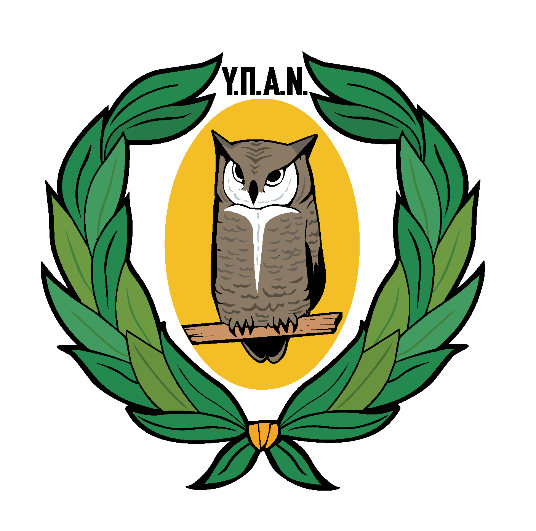 ΜΗΧΑΝΟΓΡΑΦΙΚΟ ΔΕΛΤΙΟ:
ΤΡΟΠΟΣ- ΤΟΠΟΣ- ΧΡΟΝΟΣ ΥΠΟΒΟΛΗΣ (1)

Το Μηχανογραφικό Δελτίο συμπληρώνεται ηλεκτρονικά στις αρχές Ιουλίου μέσω της ιστοσελίδας του Υ.ΠΑΙ.Θ: www.minedu.gov.gr   		 
   «ΕΚΠΑΙΔΕΥΣΗ»
«Εξετάσεις»
         		 «Έλληνες του Εξωτερικού»
Αμέσως μετά την ηλεκτρονική υποβολή οι υποψήφιοι αποστέλλουν:
Αντίγραφο αίτησης συμμετοχής υπογεγραμμένο
Αντίγραφο Μηχανογραφικού Δελτίου υπογεγραμμένο
Αντίγραφο Απολυτηρίου
Αντίγραφο βεβαίωση ισοτιμίας του Ε.Ο.Π.Π.Ε.Π.  για τίτλους ΤΕΣΕΚ
ΥΣΕΑ, 5 Φεβρουαρίου 2024
ΜΗΧΑΝΟΓΡΑΦΙΚΟ ΔΕΛΤΙΟ: ΤΡΟΠΟΣ- ΤΟΠΟΣ- ΧΡΟΝΟΣ ΥΠΟΒΟΛΗΣ (2)
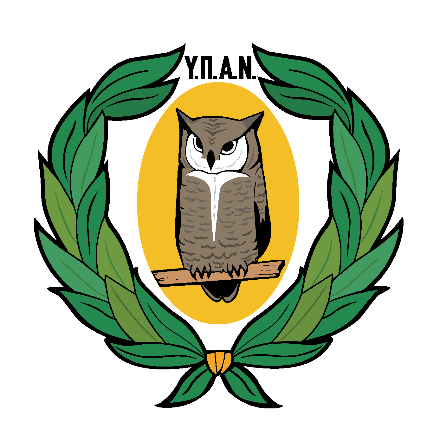 .
Υπογεγραμμένο αντίγραφο Υπεύθυνης Δήλωσης Ν. 1599/1986 στην οποία οι υποψήφιοι δηλώνουν ότι έχουν τα απαιτούμενα σχετικά δικαιολογητικά και ότι θα τα προσκομίσουν στη Γραμματεία της Σχολής την περίοδο της Εγγραφής τους.
Φωτοαντίγραφο της Ταυτότητας ή Διαβατηρίου 
Τρεις (3) φωτογραφίες τύπου αστυνομικής ταυτότητας

Οι υποψήφιοι με αναπηρία και ειδικές εκπαιδευτικές ανάγκες  οι οποίοι εξετάζονται προφορικά λόγω Δυσλεξίας ή άλλων ειδικών Εκπαιδευτικών αναγκών πρέπει να αποστείλουν στην ανωτέρω Επιτροπή  και ευκρινές φωτοαντίγραφο της πρωτότυπης βεβαίωσης ή ευκρινές φωτοαντίγραφό από ΚΕΔΔΥ ή ΚΕΣΥ ή Ιατροπαιδαγωγικά Κέντρα άλλων Υπουργείων είτε από ΚΕΔΑΣΥ.
ΥΣΕΑ, 5 Φεβρουαρίου 2024
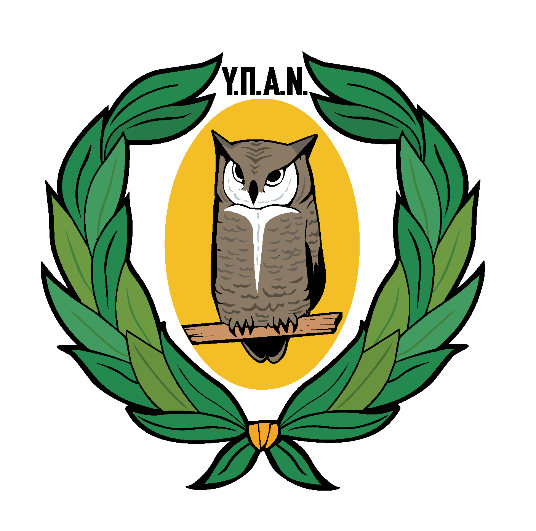 ΜΗΧΑΝΟΓΡΑΦΙΚΟ ΔΕΛΤΙΟ: ΤΡΟΠΟΣ- ΤΟΠΟΣ- ΧΡΟΝΟΣ ΥΠΟΒΟΛΗΣ (3)
Η αποστολή γίνεται ΑΠΟΚΛΕΙΣΤΙΚΑ και ΜΟΝΟ με ταχυμεταφορέα (COURIER) στο:

       ΥΠΟΥΡΓΕΙΟ  ΠΑΙΔΕΙΑΣ  ΚΑΙ ΘΡΗΣΚΕΥΜΑΤΩΝ
«ΔΙΕΥΘΥΝΣΗ ΕΞΕΤΑΣΕΩΝ ΚΑΙ ΠΙΣΤΟΠΟΙΗΣΕΩΝ»
ΤΜΗΜΑ  B΄ γρ. 0091,
ΑΝΔ. ΠΑΠΑΝΔΡΕΟΥ 37, Τ.Κ. 15122, ΜΑΡΟΥΣΙ – ΑΘΗΝΑ, ΕΛΛΑΔΑ
με την ένδειξη: 
για την Επιτροπή Συγκέντρωσης και Ελέγχου Αιτήσεων Συμμετοχής και Μηχανογραφικών Δελτίων Ελλήνων του Εξωτερικού για το έτος 2024
ΥΣΕΑ, 5 Φεβρουαρίου 2024
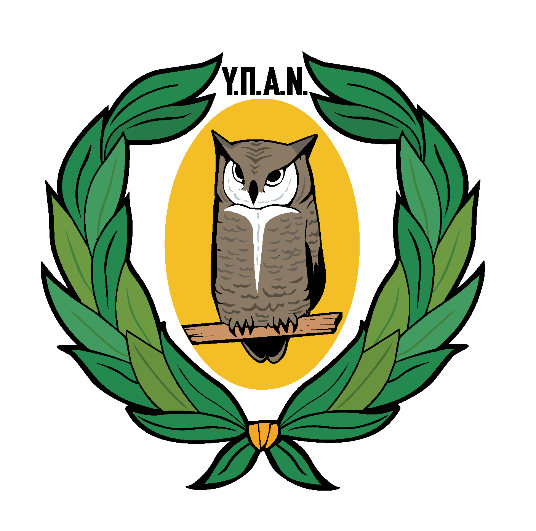 ΕΓΚΥΡΟΤΗΤΑ ΔΙΚΑΙΟΛΟΓΗΤΙΚΩΝ
Όλα τα πρωτότυπα δικαιολογητικά (Κυπριακά) που εκδίδονται από Ξένη Υπηρεσία  (π.χ. Σχολείο, άλλη Εκπαιδευτική Αρχή)  πρέπει  απαραιτήτως να είναι επικυρωμένα με την σφραγίδα APOSTILLE από την Κυπριακή Δημοκρατία.

Για τη σφραγίδα APOSTILLE οι υποψήφιοι μπορούν να αποταθούν στο Υπουργείο Δικαιοσύνης και Δημοσίας Τάξεως ή στα Κέντρα Εξυπηρέτησης Πολίτη.
ΥΣΕΑ, 5 Φεβρουαρίου 2024
ΤΡΟΠΟΣ   ΕΙΣΑΓΩΓΗΣ (1)
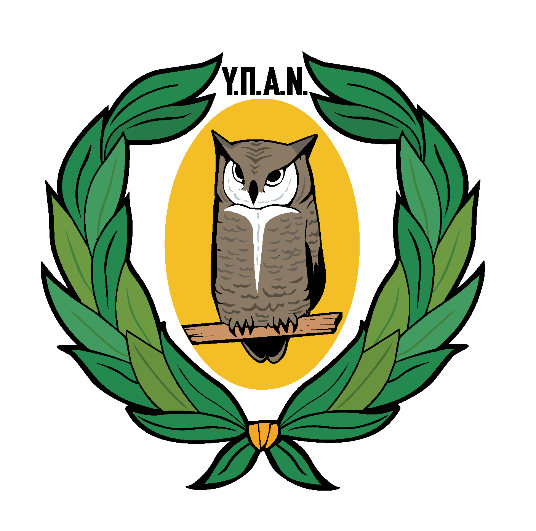 Σύστημα Εισαγωγής Υποψηφίων Ελλήνων του Εξωτερικού Αποφοίτων  Σχολικού έτους 2023-2024
Πανεπιστήμια, Ανώτατες Εκκλησιαστικές Ακαδημίες, Α.Σ.ΠΑΙ.Τ.Ε., Ανώτερες Σχολές Τουριστικής Εκπαίδευσης (ΑΣΤΕ): 
Συνυπολογίζεται ο βαθμός Απολυτηρίου  στην 20βαθμη κλίμακα και η συμμετοχή  στις γραπτές εξετάσεις στο μάθημα γενικής παιδείας της Γ' τάξης Γενικού Λυκείου «Νεοελληνική Γλώσσα και Λογοτεχνία». 
Για κάποια Τμήματα απαιτείται επιπρόσθετη εξέταση σε ειδικό μάθημα.
ΥΣΕΑ, 5 Φεβρουαρίου 2024
Δημοσιογραφίας και Μέσων Μαζικής Επικοινωνίας, Τουριστικών επιχειρήσεων, Διεθνών και Ευρωπαϊκών σπουδών  κ.ά.
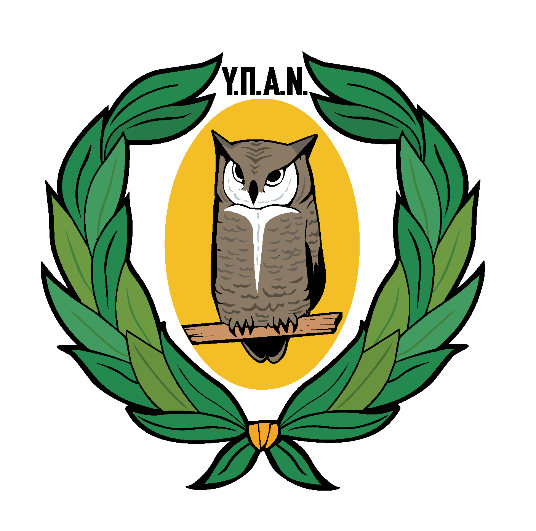 ΤΡΟΠΟΣ ΕΙΣΑΓΩΓΗΣ (2)Τμήματα στα οποία απαιτείται επιπρόσθετη εξέταση σε ειδικό μάθημα
Εξέταση σε μια από τις ξένες γλώσσες: Αγγλική, Γαλλική, Γερμανική, Ιταλική
Ναυτιλιακών σπουδών, Οικονομικής και Διοίκησης Τουρισμού
Εξέταση στην Αγγλική γλώσσα
Αγγλικής, Γαλλικής, Γερμανικής, Ιταλικής και Ισπανικής Φιλολογίας των ΕΚΠΑ και ΑΠΘ
Εξέταση στην αντίστοιχη ξένη γλώσσα
Ξένων Γλωσσών Μετάφρασης και Διερμηνείας του Ιονίου Πανεπιστημίου
Εξέταση σε δύο από τις τρεις ξένες γλώσσες Αγγλικά, Γαλλικά, Γερμανικά
Αρχιτεκτόνων Μηχ/κών – Γραφιστικής και Οπτικής Επικοινωνίας– Εσωτερικής Αρχιτεκτονικής κ.α
Εξέταση στο Ελεύθερο και Γραμμικό Σχέδιο
Επιστήμης Φυσικής Αγωγής και Αθλητισμού
Εξέταση σε 3 από τα εξής 4 αγωνίσματα "Δρόμος 400 μ. για αγόρια ή 200 μ. για κορίτσια", «άλμα σε μήκος", "Σφαιροβολία 6 κ. για αγόρια ή 4 κ. για κορίτσια" και "50 μ. Κολύμβηση Ελεύθερο"
ΥΣΕΑ, 5 Φεβρουαρίου 2024
ΤΡΟΠΟΣ   ΕΙΣΑΓΩΓΗΣ (3)
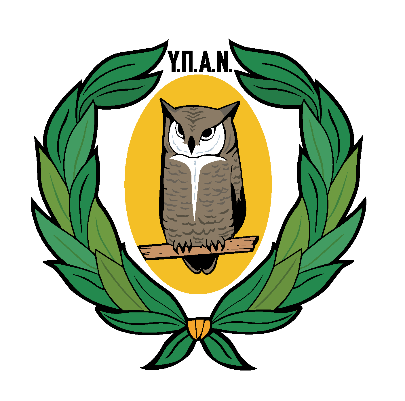 Τμήματα στα οποία απαιτείται επιπρόσθετη εξέταση σε ειδικό μάθημα
Σχολών Ανωτάτων Στρατιωτικών Εκπαιδευτικών Ιδρυμάτων, Σχολών Υπαξιωματικών των Ενόπλων Δυνάμεων και Σχολών Αστυνομικής Ακαδημίας
Επιλογή μιας Ομάδας Προσανατολισμού  και εξέταση στα μαθήματα αυτής. 
Επιλογή του αντίστοιχου Πεδίου, στο οποίο δίνει πρόσβαση η Ομάδα Προσανατολισμού. 
Προκαταρκτικές εξετάσεις (Υγειονομικές, Αθλητικές και Ψυχοτεχνικές δοκιμασίες) που γίνονται με μέριμνα του Υπουργείου Εθνικής Άμυνας και του Υπουργείου Εσωτερικών. 
Τονίζεται ότι για τις συγκεκριμένες Σχολές δεν συνυπολογίζεται ο Βαθμός Απολυτηρίου.
ΥΣΕΑ, 5 Φεβρουαρίου 2024
ΟΜΑΔΕΣ ΠΡΟΣΑΝΑΤΟΛΙΣΜΟΥ
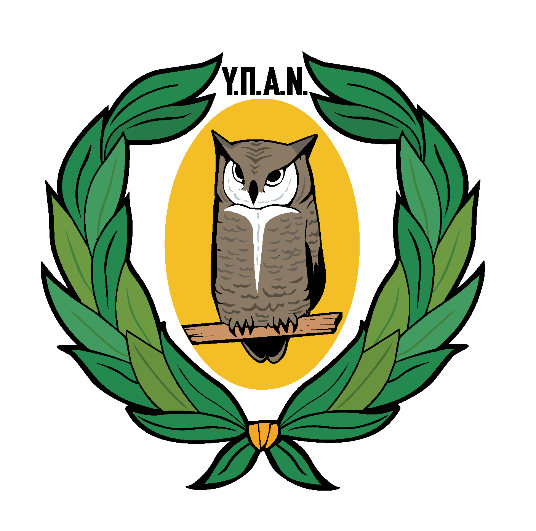 Νεοελληνική Γλώσσα και Λογοτεχνία Γενικής Παιδείας
 Αρχαία Ελληνικά Ο.Π. 
 Ιστορία Ο.Π.
Λατινικά Ο.Π
Νεοελληνική Γλώσσα και Λογοτεχνία Γενικής Παιδείας
 Μαθηματικά Ο.Π. 
 Πληροφορική Ο.Π.
Οικονομία Ο.Π
Ανθρωπιστικών Σπουδών
Σπουδών Οικονομίας και Πληροφορικής
Νεοελληνική Γλώσσα και Λογοτεχνία Γενικής Παιδείας 
Φυσική Ο.Π.
Χημεία Ο.Π
Μαθηματικά Ο.Π.
Θετικών Σπουδών
Σπουδών Υγείας
Νεοελληνική Γλώσσα και Λογοτεχνία Γενικής Παιδείας
 Φυσική Ο.Π.
Χημεία Ο.Π.
Βιολογία Ο.Π.
ΥΣΕΑ, 5 Φεβρουαρίου 2024
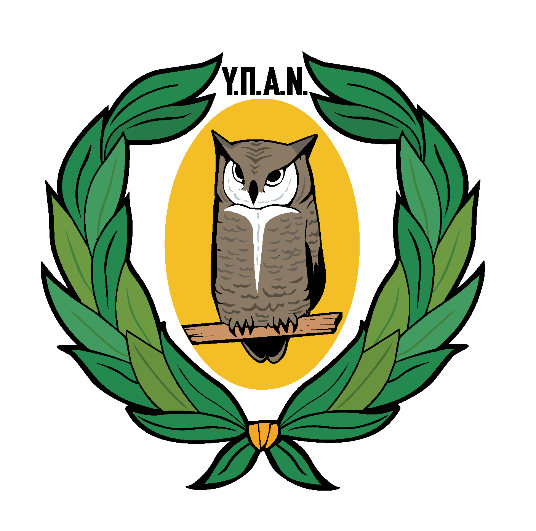 ΤΡΟΠΟΣ    ΕΙΣΑΓΩΓΗΣ (5)
Οι υποψήφιοι επιλέγουν Τμήματα στη δήλωση προτίμησής τους (Μηχανογραφικό Δελτίο) από ένα μόνο (1) Επιστημονικό Πεδίο.
ΥΣΕΑ, 5 Φεβρουαρίου 2024
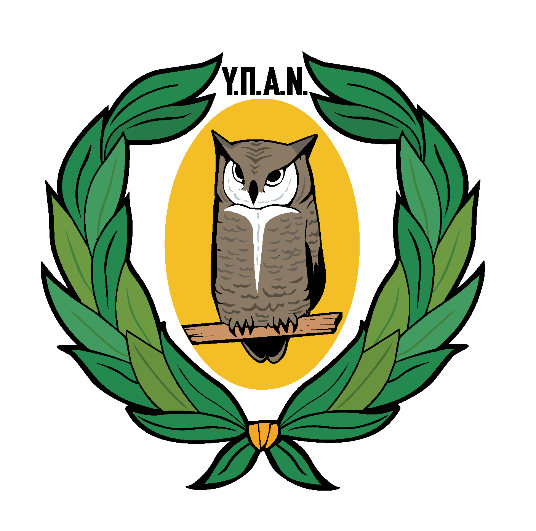 ΤΡΟΠΟΣ ΕΙΣΑΓΩΓΗΣ (6)
Στο μηχανογραφικο ΔΕΛΤΙΟ αναγραφεται το καθε ειδικο μαθημα που απΑΙΤΟΥΝ ΚΑΠΟΙΕΣ ΣΧΟΛΕΣ:
https://aeitei.gr/pdf/mixanografiko-gel-2023.pdf
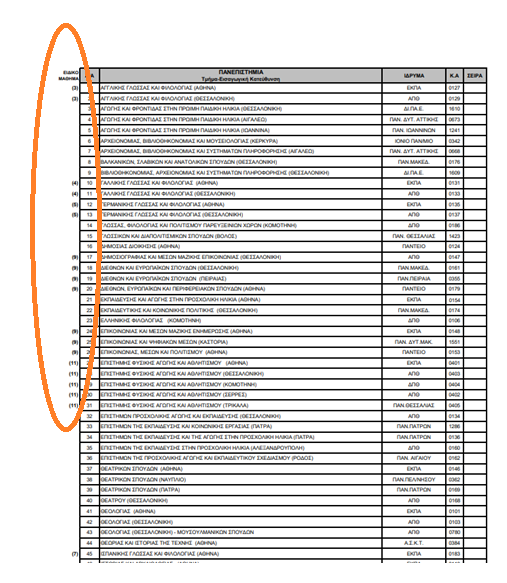 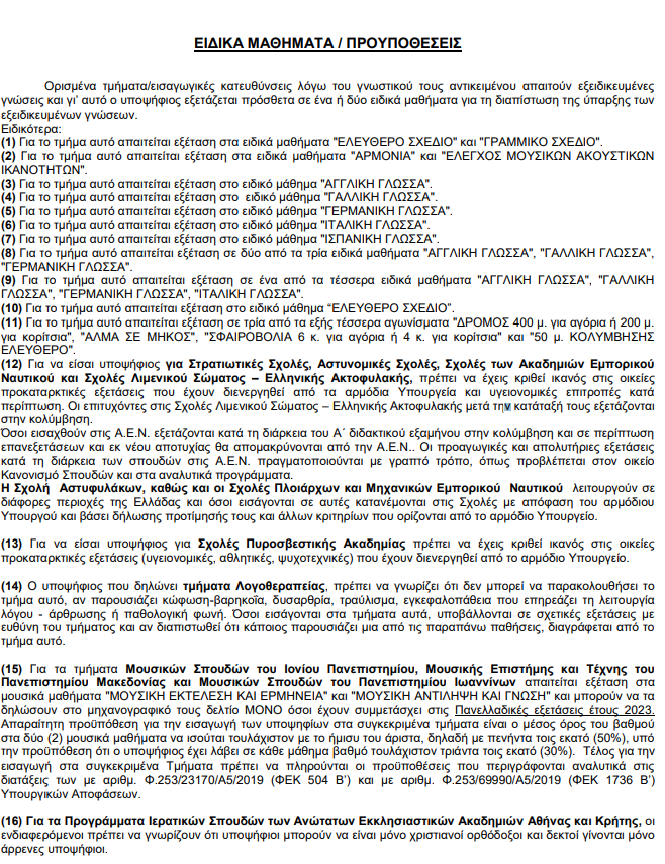 ΥΣΕΑ, 5 Φεβρουαρίου 2024
ΤΡΟΠΟΣ ΕΙΣΑΓΩΓΗΣ (7)
α) « Προκειμένου για την εισαγωγή στις Σχολές, στα Τμήματα και στις εισαγωγικές κατευθύνσεις των Πανεπιστημίων, των Ανώτατων Εκκλησιαστικών Ακαδημιών, της Α.Σ.ΠΑΙ.Τ.Ε και στις Ανώτερες Σχολές Τουριστικής Εκπαίδευσης με βάση το σύνολο των μορίων που προκύπτει από το άθροισμα των γινομένων του Μέσου Γενικού Βαθμού Απόλυσης από το Λύκειο με συντελεστή δύο και μισό (2,5) και της βαθμολογικής τους επίδοσης στο μάθημα Γενικής Παιδείας της Γ΄ τάξης Γενικού Λυκείου "Νεοελληνική Γλώσσα και Λογοτεχνία", μετά την αναγωγή του στην εικοσάβαθμη κλίμακα, με συντελεστή δύο και μισό (2,5). Η αναγωγή στην εικοσάβαθμη κλίμακα του Γενικού Βαθμού Απόλυσης και του βαθμού στο μάθημα "Νεοελληνική Γλώσσα και Λογοτεχνία" γίνεται με προσέγγιση δεκάτου. 
β) Προκειμένου για Τμήματα ή Σχολές ή εισαγωγικές κατευθύνσεις των ανωτέρω Εκπαιδευτικών Ιδρυμάτων για τις οποίες απαιτείται εξέταση σε Ειδικό Μάθημα, στο ανωτέρω σύνολο μορίων προστίθενται και τα μόρια που προκύπτουν από το γινόμενο της βαθμολογικής επίδοσης στο Ειδικό Μάθημα, μετά την αναγωγή του στην εικοσάβαθμη κλίμακα με προσέγγιση δεκάτου, με συντελεστή ένα και μισό (1,5). Αν τα εξεταζόμενα Ειδικά Μαθήματα είναι δύο (2), ως βαθμολογική επίδοση στο Ειδικό Μάθημα λαμβάνεται υπόψη o Μέσος Όρος των δύο Ειδικών Μαθημάτων.»
ΥΣΕΑ, 5 Φεβρουαρίου 2024
ΥΛΗ ΕΞΕΤΑΖΟΜΕΝΩΝ ΜΑΘΗΜΑΤΩΝ
Για τη μέχρι στιγμής ύλη της Νεοελληνικής Γλώσσας και Λογοτεχνίας αλλά και για την ύλη των Μαθημάτων Προσανατολισμού για όσους θα διεκδικήσουν θέση στις Στρατιωτικές Σχολές ή τις Σχολές Αστυνομικής Ακαδημίας (οι υποψήφιοι να διαβάσουν προσεκτικά τις πληροφορίες): https://www.minedu.gov.gr/publications/docs2020/%CF%86%CE%B5%CE%BA_%CE%B5%CE%BE%CE%B5%CF%84%CE%B1%CF%83%CF%84%CE%AD%CE%B1%CF%82_%CF%8D%CE%BB%CE%B7%CF%82_%CF%80%CE%B1%CE%BD%CE%B5%CE%BB%CE%BB%CE%B1%CE%B4%CE%B9%CE%BA%CF%8E%CE%BD_2024.pdf 
Ύλη για υποψηφίους Μουσικών Σπουδών: https://www.e-nomothesia.gr/kat-ekpaideuse/deuterobathmia-ekpaideuse/ya-ph253-66947-a5-2023.html 
Για τα Ειδικά Μαθήματα (π.χ. Αγγλικά, Γαλλικά κ.λπ. δεν προσδιορίζεται κάποια ύλη).
ΥΣΕΑ, 5 Φεβρουαρίου 2024
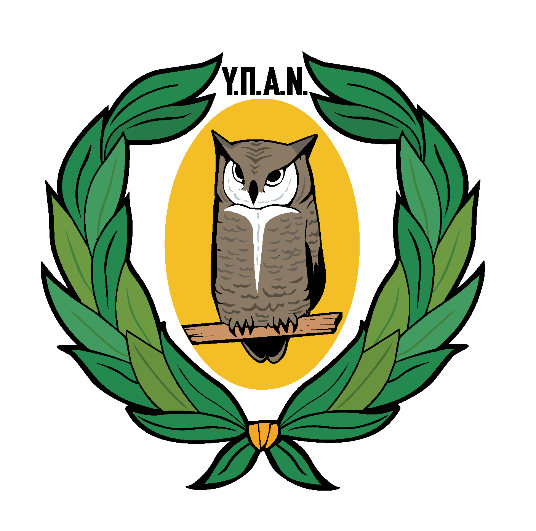 ΔΙΕΞΑΓΩΓΗ ΕΞΕΤΑΣΕΩΝ
Οι Εξετάσεις σε όλα τα μαθήματα διενεργούνται τον Σεπτέμβριο στην Αθήνα και στη Θεσσαλονίκη σύμφωνα με τη Δήλωση του υποψηφίου.

Το Πρόγραμμα των Εξετάσεων ανακοινώνεται στην ιστοσελίδα του Υπουργείου Παιδείας και Θρησκευμάτων

www.minedu.gov.gr: ΕΚΠΑΙΔΕΥΣΗ → ΕΞΕΤΑΣΕΙΣ →Έλληνες του Εξωτερικού
ΥΣΕΑ, 5 Φεβρουαρίου 2024
ΕΓΓΡΑΦΗ ΕΙΣΑΓΟΜΕΝΩΝ/ ΕΠΙΤΥΧΟΝΤΩΝ (1)
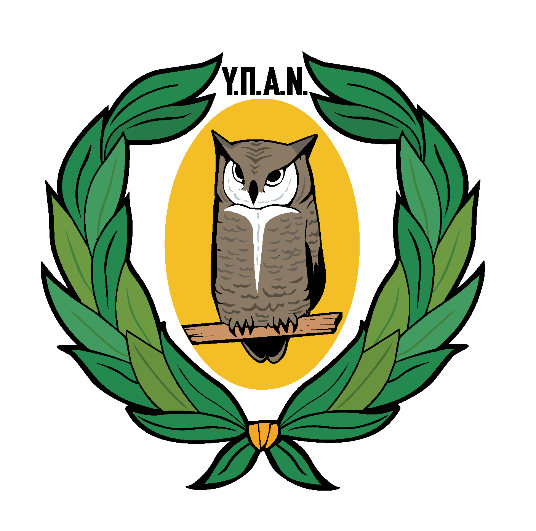 Οι εισαγόμενοι/επιτυχόντες υποβάλλουν στις Γραμματείες των Σχολών/Τμημάτων τα απαραίτητα δικαιολογητικά (Πρωτότυπα). Η Γραμματεία θα προβεί στον έλεγχο για την πληρότητα και τη νομιμότητά τους για την ολοκλήρωση της εγγραφής. 

Μη εγγραφή στην προκαθορισμένη ημερομηνία → χάνεται το δικαίωμα εγγραφής.
ΥΣΕΑ, 5 Φεβρουαρίου 2024
ΕΓΓΡΑΦΗ ΕΙΣΑΓΟΜΕΝΩΝ/ ΕΠΙΤΥΧΟΝΤΩΝ (2)
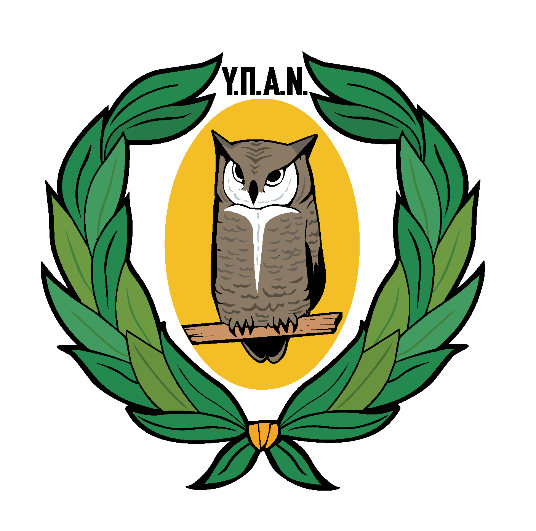 Περίπτωση ψευδών ή μη νόμιμων δικαιολογητικών:  
Οι εισαχθέντες διαγράφονται  και αποκλείονται  κατά τα δύο (2) επόμενα ακαδημαϊκά έτη από κάθε διαδικασία εισαγωγής σε όλα τα Τμήματα και τις Σχολές.

Οι θέσεις των διαγραφέντων δεν αναπληρώνονται ούτε και μεταφέρονται.
ΥΣΕΑ, 5 Φεβρουαρίου 2024
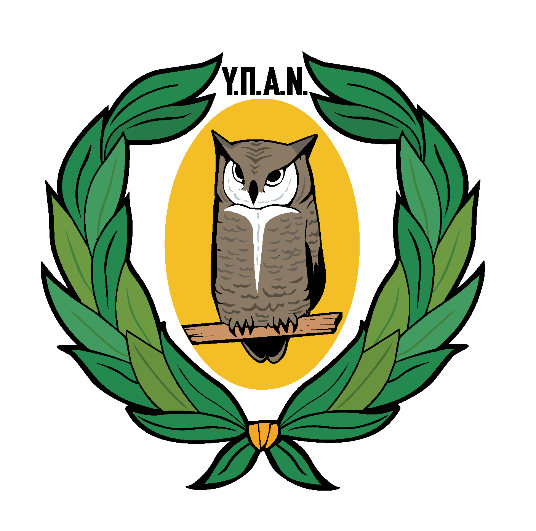 ΕΓΓΡΑΦΗ ΕΙΣΑΓΟΜΕΝΩΝ/ ΕΠΙΤΥΧΟΝΤΩΝ (3)
Εισαγόμενοι με υποχρέωση στρατιωτικής θητείας στην Κύπρο:
Εγγραφή μετά από την απόλυση από τις τάξεις του στρατού και με σχετική βεβαίωση της Κυπριακής Πολιτείας. Ο εισαγόμενος εγγράφεται στο ίδιο ακαδημαϊκό έτος αν αποκτήσει οριστικό ή προσωρινό Απολυτήριο από τις τάξεις του στρατού μέχρι 15 Νοεμβρίου του ίδιου έτους. Σε αντίθετη περίπτωση εγγράφεται στην προθεσμία εγγραφής του επόμενου ακαδημαϊκού έτους από αυτό της απόκτησης του Απολυτηρίου από τις τάξεις του στρατού και στην προθεσμία εγγραφής της οικείας Ειδικής Κατηγορίας.
ΥΣΕΑ, 5 Φεβρουαρίου 2024
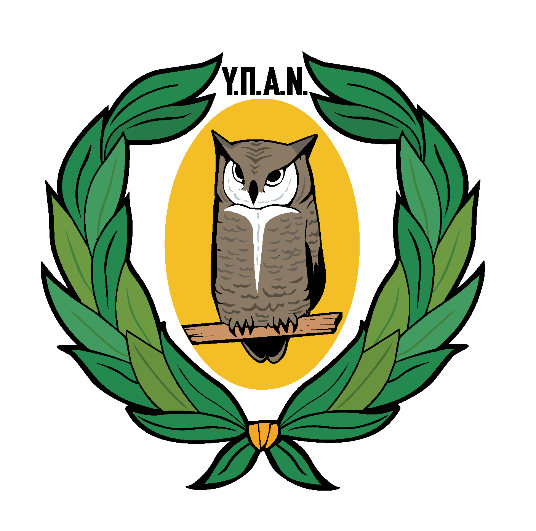 ΣΗΜΕΙΩΣΗ
Αναλόγως συνθηκών παραμονής μαθητών/μαθητριών σε χώρα εκτός Ελλάδας (συμπεριλαμβανομένης και της Κύπρου) και άλλων προϋποθέσεων, υπάρχουν περιπτώσεις που ενδέχεται να εμπίπτουν σε άλλες κατηγορίες (Κατηγορίες 1,2,3,5). 
Προτρέπονται οι ενδιαφερόμενοι: 
α) να μελετήσουν προσεκτικά τις «Οδηγίες για την Εισαγωγή στην Τριτοβάθμια Εκπαίδευση Ελλήνων του Εξωτερικού και Τέκνων Ελλήνων Υπαλλήλων που υπηρετούν στο Εξωτερικό για το έτος 2023-24»: https://www.uom.gr/assets/site/public/nodes/12186/18285-odigies_ellinon_exoteriku_2023.pdf 
  β) να επικοινωνούν με την Ελληνική Πρεσβεία στην Κύπρο
ΥΣΕΑ, 5 Φεβρουαρίου 2024
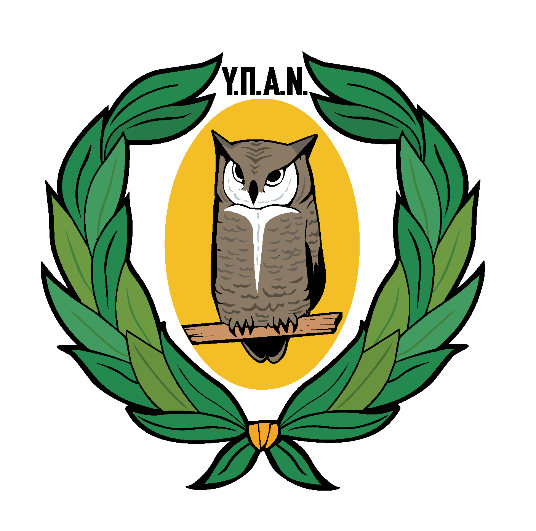 Τα πιο πάνω αποτελούν περιεκτική έγκυρη πληροφόρηση βάσει των οδηγιών του Υ.ΠΑΙ.Θ. της Ελλάδας.  

Ως εκ τούτου, προτρέπονται οι ενδιαφερόμενοι να επισκέπτονται ΤΑΚΤΙΚΑ την ιστοσελίδα του Υ.ΠΑΙ.Θ. για να αντλούν άμεσα τη σχετική πιο ολοκληρωμένη έγκυρη πληροφόρηση.
www.minedu.gr: Εκπαίδευση → Εξετάσεις →Έλληνες του Εξωτερικού
ΥΣΕΑ, 5 Φεβρουαρίου 2024
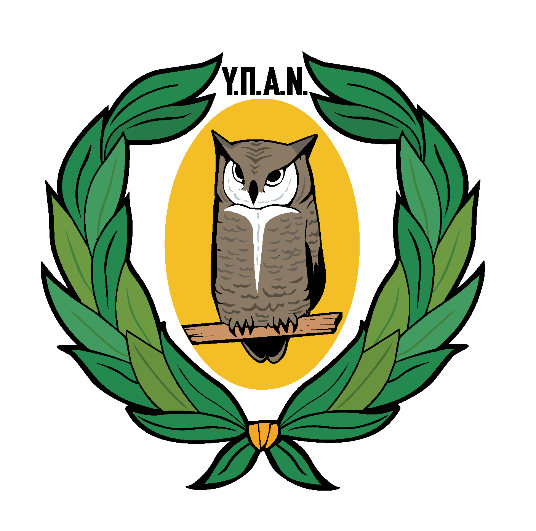 ΧρονοδιαγραμμαΙούνιος – Ιούλιος: Ανάρτηση στην Ιστοσελίδα του Υ.ΠΑΙ.Θ των Οδηγιών Ιούλιος: Συμπλήρωση Μηχανογραφικού Δελτίου - Παραλαβή κωδικού Αύγουστος: Έλεγχος μέσω πλατφόρμας Υ.ΠΑΙ.Θ για έγκριση ή μη των αιτήσεωνΣεπτέμβριος: Διεξαγωγή Εξετάσεων, Αθήνα-ΘεσσαλονίκηΤέλη Σεπτεμβρίου-Αρχές Οκτωβρίου: Ανακοίνωση αποτελεσμάτων. Εντός 15 ημερών, εγγραφή στις Σχολές. Προσκομίζονται όλα τα δικαιολογητικά.
ΧρονοδιαγραμμαΙούνιος – Ιούλιος: Ανάρτηση στην Ιστοσελίδα του Υ.ΠΑΙ.Θ των Οδηγιών Ιούλιος: Συμπλήρωση Μηχανογραφικού Δελτίου - Παραλαβή κωδικού Αύγουστος: Έλεγχος μέσω πλατφόρμας Υ.ΠΑΙ.Θ για έγκριση ή μη των αιτήσεωνΣεπτέμβριος: Διεξαγωγή Εξετάσεων, Αθήνα-ΘεσσαλονίκηΤέλη Σεπτεμβρίου-Αρχές Οκτωβρίου: Ανακοίνωση αποτελεσμάτων. Εντός 15 ημερών, εγγραφή στις Σχολές. Προσκομίζονται όλα τα δικαιολογητικά.
ΥΣΕΑ, 5 Φεβρουαρίου 2024
Χρησιμες ιστοσελιδεσ- Υπουργείο Παιδείας και Θρησκευμάτων: www.minedu.gov.gr- Γενικό Επιτελείο Εθνικής Άμυνας:   www.geetha.mil.gr- Ελληνική Αστυνομία: www.hellenicpolice.gr και www.astynomia.gr- Ελληνική Πρεσβεία στην Κύπρο: https://www.mfa.gr/cyprus/presveia- Οδηγίες για την Εισαγωγή στην Τριτοβάθμια Εκπαίδευση Ελλήνων του Εξωτερικού για το έτος 2023-2024: https://www.uom.gr/assets/site/public/nodes/12186/18285-odigies_ellinon_exoteriku_2023.pdfhttps://www.minedu.gov.gr/ellines-exoterikou-m/anakoinvseis-ell-ex/55974-18-07-23-ypovoli-ilektroniki-aitisi-symmetoxis-stis-eksetaseis-kai-mixanografikoy-deltiou-gia-tin-eisagogi-ellinon-tou-eksoterikoy-sti-g-vathmia-ekpaidefsi-etous-2025 Χρησιμες ιστοσελιδεσ- Υπουργείο Παιδείας και Θρησκευμάτων: www.minedu.gov.gr- Γενικό Επιτελείο Εθνικής Άμυνας:   www.geetha.mil.gr- Ελληνική Αστυνομία: www.hellenicpolice.gr και www.astynomia.gr- Ελληνική Πρεσβεία στην Κύπρο: https://www.mfa.gr/cyprus/presveia- Οδηγίες για την Εισαγωγή στην Τριτοβάθμια Εκπαίδευση Ελλήνων του Εξωτερικού για το έτος 2023-2024: https://www.uom.gr/assets/site/public/nodes/12186/18285-odigies_ellinon_exoteriku_2023.pdf
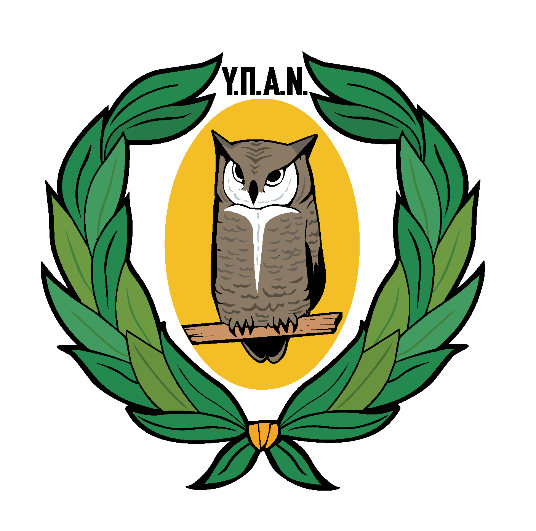 ΥΣΕΑ, 5 Φεβρουαρίου 2024
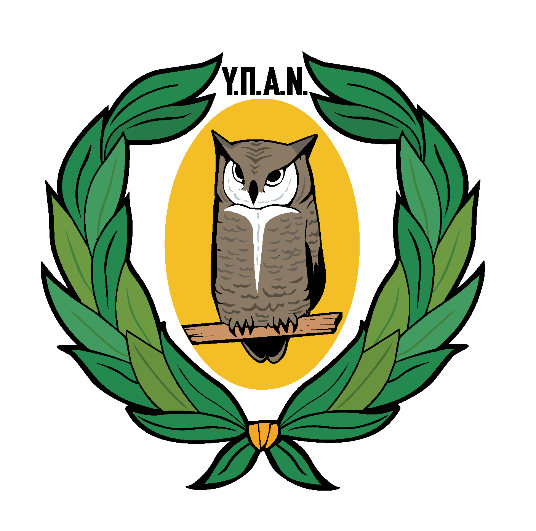 ΠΑΡΑΡΤΗΜΑ
ΥΣΕΑ, 5 Φεβρουαρίου 2024
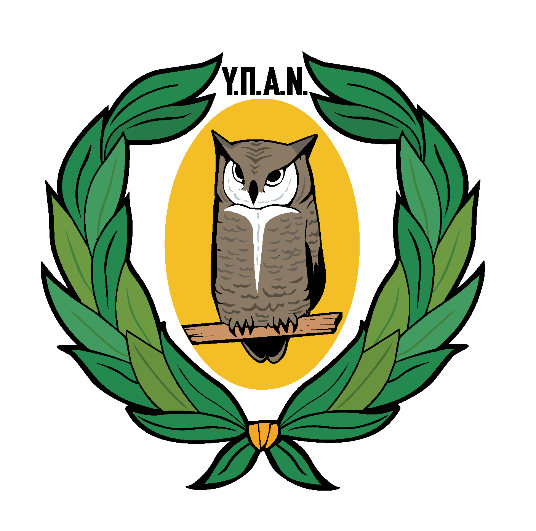 ΠΑΡΑΡΤΗΜΑ
ΚΑΤΗΓΟΡΙΑ 1: Τέκνα Ελλήνων του Εξωτερικού απόφοιτοι Ελληνικών Λυκείων
Υποψήφιοι που έχουν αποκτήσει Απολυτήριο Ελληνικού Λυκείου που λειτουργεί στο εσωτερικό ή εξωτερικό, ή ξένου σχολείου που λειτουργεί στο εσωτερικό εφόσον πληρούν συγκεκριμένες προϋποθέσεις (γονείς, υποψήφιος)
 
ΚΑΤΗΓΟΡΙΑ 2: Τέκνα Ελλήνων Υπαλλήλων Αποσπασμένων σε Ελληνικές Δημόσιες Υπηρεσίες στο Εξωτερικό ή σε Διεθνείς Οργανισμούς στους οποίους μετέχει και η Ελλάδα, Απόφοιτοι Ελληνικών Λυκείων
Υποψήφιοι που έχουν αποκτήσει Απολυτήριο Ελληνικού Λυκείου που λειτουργεί στο εσωτερικό ή εξωτερικό, ή αντίστοιχου ξένου σχολείου που λειτουργεί στο εσωτερικό, εφόσον πληρούν συγκεκριμένες προϋποθέσεις (γονείς, υποψήφιος)
ΥΣΕΑ, 5 Φεβρουαρίου 2024
ΠΑΡΑΡΤΗΜΑ
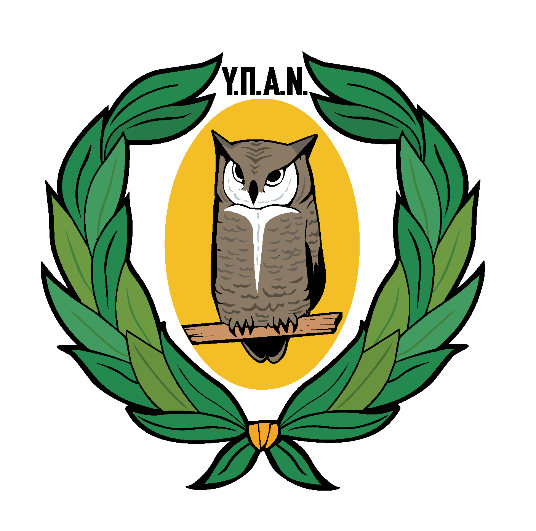 ΚΑΤΗΓΟΡΙΑ 3: Έλληνες Απόφοιτοι Ξένων Λυκείων  ή Αντίστοιχων Σχολείων  που λειτουργεί στο Εξωτερικό  (Με πρόγραμμα Σπουδών χώρας-μέλους της Ευρωπαϊκής Ένωσης)
Υποψήφιοι που έχουν αποκτήσει Απολυτήριο ξένου Λυκείου ή αντίστοιχου ξένου σχολείου Δευτεροβάθμιας Εκπαίδευσης που λειτουργεί στο εξωτερικό και ακολουθεί πρόγραμμα σπουδών χώρα-μέλους της Ευρωπαϊκής Ένωσης εφόσον πληρούν συγκεκριμένες προϋποθέσεις.

ΚΑΤΗΓΟΡΙΑ 5: Έλληνες Απόφοιτοι Ξένων Λυκείων ή Αντίστοιχων  Σχολείων που λειτουργούν στο Εξωτερικό (Με πρόγραμμα Σπουδών χώρας που δεν είναι μέλος της Ευρωπαϊκής Ένωσης)

Υποψήφιοι που έχουν αποκτήσει Απολυτήριο ξένου Λυκείου ή αντίστοιχου ξένου σχολείου Δευτεροβάθμιας Εκπαίδευσης  που λειτουργεί στο εξωτερικό  και ακολουθεί πρόγραμμα σπουδών χώρας που δεν είναι μέλος της Ευρωπαϊκής Ένωσης με συγκεκριμένες προϋποθέσεις (γονείς, υποψήφιος).
ΥΣΕΑ, 5 Φεβρουαρίου 2024
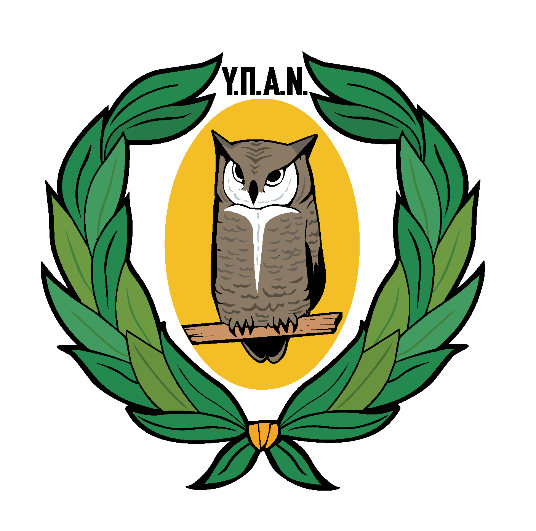 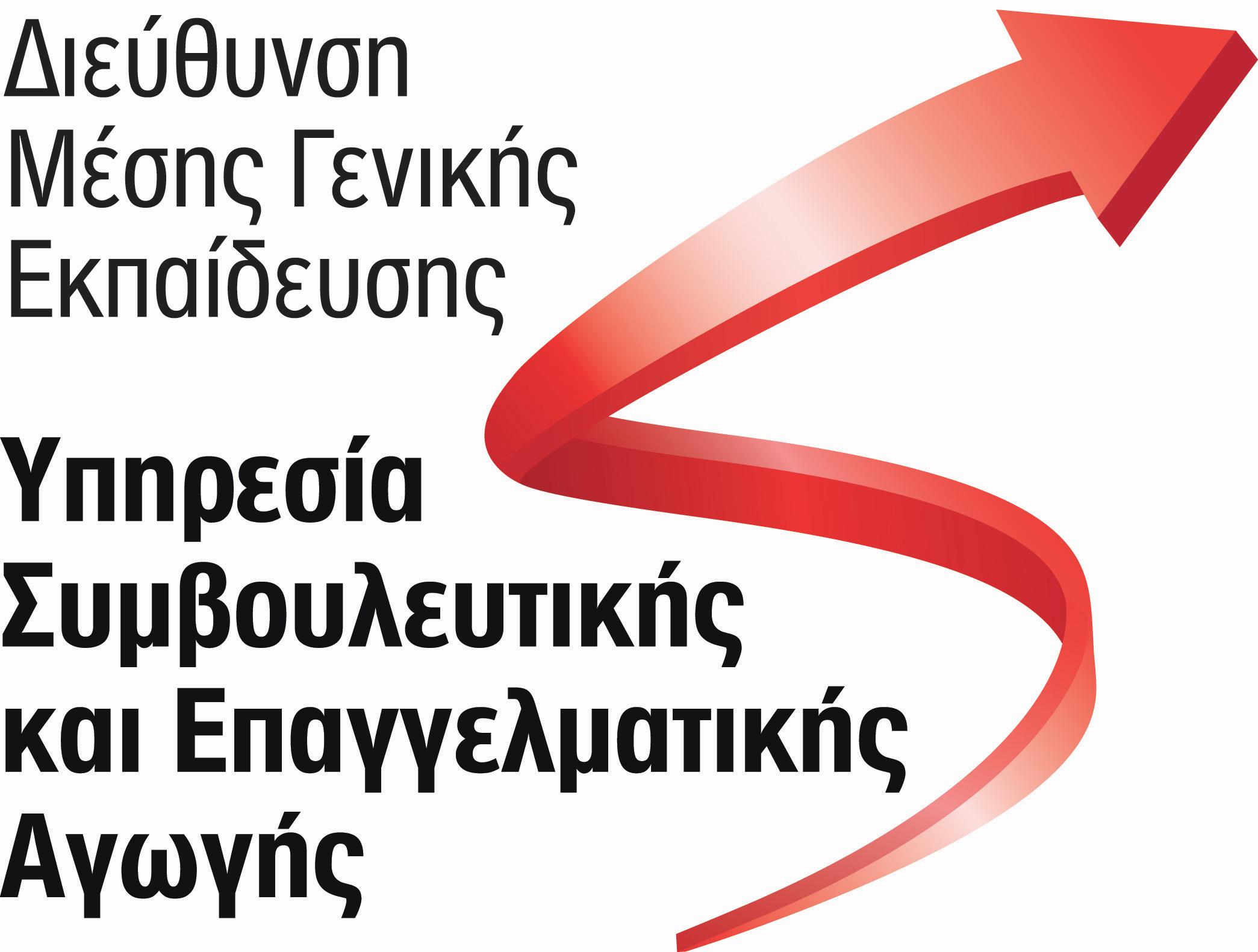 Ευχαριστούμε για την 
προσοχή  σας!
ΥΣΕΑ, 5 Φεβρουαρίου 2024